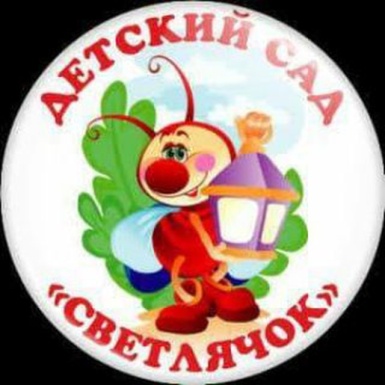 Муниципальное бюджетное дошкольное образовательное  учреждение детский сад № 10 «Светлячок» 
муниципального  образования город-курорт Анапа

ПРЕЗЕНТАЦИЯ БЕРЕЖЛИВОГО ПРОЕКТА
«ОПТИМИЗАЦИЯ ПРОЦЕССА  ПРИЁМА  ДЕТЕЙ В ДЕТСКИЙ САД»
Старший воспитатель::
Колпакова  Людмила Александровна
КАРТОЧКА ПРОЕКТА
ВВЕДЕНИЕ В ПРЕДМЕТНУЮ ОБЛАСТЬ (ОПИСАНИЕ СИТУАЦИИ «КАК ЕСТЬ»)
КАРТА ТЕКУЩЕГО СОСТОЯНИЯ «ОПТИМИЗАЦИЯ ПРОЦЕССА ПРИЁМА ДЕТЕЙ В ДЕТСКИЙ САД»
2
5
Родитель - ОУ Родитель идет в детский
сад .
Получает информацию какие документы
необходимы при поступлении ребенка в ДОУ
60 мин- 120 мин (1-2 часа)
Родитель – Поликлиника Родитель собирает
необходимые документы, посещает поликлинику и
проходит комиссию для поступления в ДОУ
240 мин- 360 мин (4-6    часов)                       2
1
Родитель – ДОУ
Родитель приносит в детский сад все необходимые документы
(путевка, мед. заключение) 15 мин
Родитель-медсестра Родитель предоставляет документы медсестре 10 мин
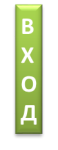 1
3
4
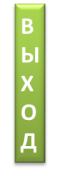 4
3
6
Родитель –Заведующий
Заведующий
Издает приказ о зачислении ребенка в ДОУ
10 мин
Сотрудник ДОУ- Родитель Прием документов, родитель пишет заявление, согласие на
обработку персональных данных ребенка, получает расписку
15 мин	5
Родитель заключает с
руководителем ДОУ договор 10 мин – 60 мин
7
6
1
На месте нет специалиста, который принимает документы
2
Не все специалисты  поликлиники на месте
3
4
5
6
Родитель повторно посещает учреждение
ВПП (время протекания процесса): 360 МИН – 590 МИН
Родитель долго ищет нужный кабинет
Медсестры нет на месте
Заведующего нет на месте
ВВЕДЕНИЕ В ПРЕДМЕТНУЮ ОБЛАСТЬ (ОПИСАНИЕ СИТУАЦИИ «КАК ЕСТЬ»)
ПИРАМИДА ПРОБЛЕМ
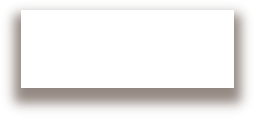 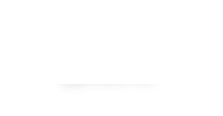 Федеральный уровень
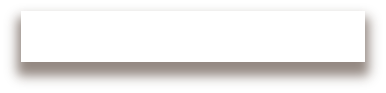 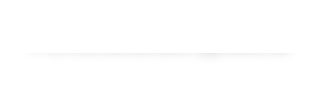 Региональный уровень
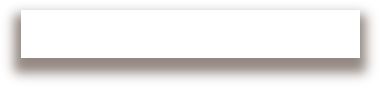 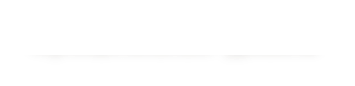 Муниципальный уровень
Не все специалисты  поликлиники могут быть на месте
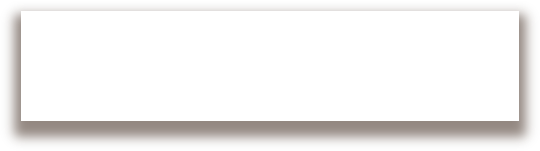 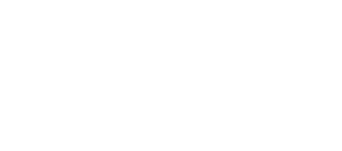 Уровень организации
Медсестры может не быть на месте

Заведующего может не быть на месте
Родитель повторно посещает учреждение

Родитель долго ищет нужный кабинет
ВВЕДЕНИЕ В ПРЕДМЕТНУЮ ОБЛАСТЬ (ОПИСАНИЕ СИТУАЦИИ «КАК БУДЕТ»)
ВВЕДЕНИЕ В ПРЕДМЕТНУЮ ОБЛАСТЬ (ОПИСАНИЕ СИТУАЦИИ «КАК БУДЕТ»)
КАРТА ТЕКУЩЕГО СОСТОЯНИЯ «ОПТИМИЗАЦИЯ ПРОЦЕССА ПРИЕМА ДЕТЕЙ В ДЕТСКИЙ САД»
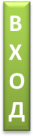 Родитель – Поликлиника
Родитель собирает
необходимые документы, посещает больницу и
проходит комиссию для поступления в ДОУ
120-240- мин
Родитель-медсестра Родитель предоставляет документы медсестре 5 мин
Сотрудник ДОУ- Родитель Прием документов, родитель пишет заявление, согласие на
обработку персональных данных ребенка, получает расписку
15 мин
Родитель – ДОУ Родитель приносит в детский сад все
необходимые
документы (путевка,
мед. заключение)
5
4
5 мин
2
3
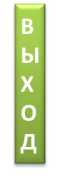 6
Заведующий
Издает приказ о зачислении ребенка в ДОУ
10 мин
Родитель –Заведующий
Родитель заключает с
руководителем ДОУ договор 10-30 мин
6
7
1 шаг
6
Заведующего нет на месте
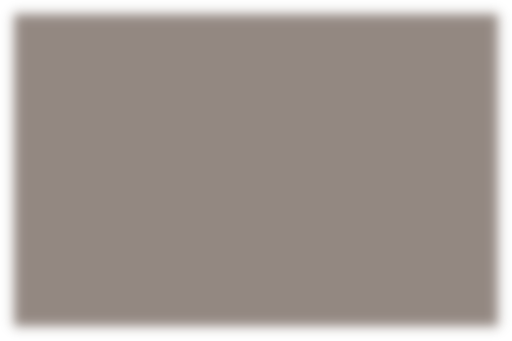 Родитель получает список необходимых документов.
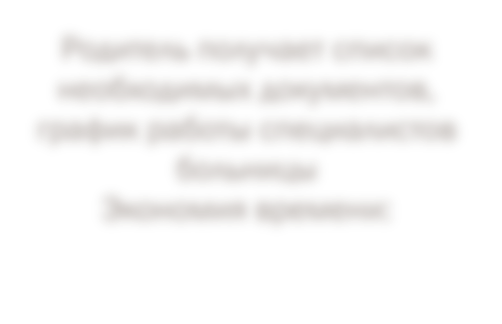 ВПП (время протекания процесса): 300 мин -470 мин
Экономия времени:
60-120 мин
49%-56%
ДОРОЖНАЯ КАРТА ПО ОПТИМИЗАЦИИ ПРОЦЕССА
ПРИЕМА ДЕТЕЙ В ДОШКОЛЬНОЕ ОБРАЗОВАТЕЛЬНОЕ УЧРЕЖДЕНИЕ
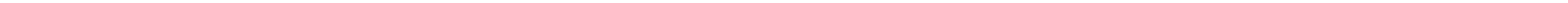 ЦЕЛЬ И РЕЗУЛЬТАТ ПРОЕКТА
ОСНОВНЫЕ БЛОКИ РАБОТ ПРОЕКТА
БЮДЖЕТ ПРОЕКТА
КОМАНДА ПРОЕКТА